Análise sinótica15 e 16 de maio de 2013
Destaques – 15/maio/2013
Vento forte aumenta o frio no Sul
Forte massa polar avança sobre o Sul. Rajadas passaram dos 100 km/h na serra de SC.
Ventania, chuva e frio. Assim estava o tempo em Pelotas, no sul do Rio Grande do Sul. O aeroporto local registrava 16ºC, às 13h. Mas a com vento de 32 km/h, a sensação térmica era de 8ºC. As rajadas chegavam aos 59 km/h.  Em Uruguaiana, no sudoeste gaúcho, a situação era parecida. Pela medição do aeroporto local, a temperatura às 13h era de 14ºC, mas a sensação térmica era de 6ºC, por causa do vento forte. 
As rajadas intensas de vento são do produzidas pela chegada de uma onda de frio muto forte que gelou a maior parte da Argentina e o Uruguai neste quarta-feira. Por volta das 13h, as rajadas de vento em Montevideu e em Buenos Aires variavam entre 40km/h e 50 km/h.
Climatempo
Destaques – 15/maio/2013
Rio de Janeiro tem tarde mais quente em 2 meses
Calor de verão em pleno outono no Rio de Janeiro. Só não era verão porque não teve a chuva típica desta estação. Com o sol brilhando desde cedo e os ventos quentes, a temperatura subiu bastante. O Instituto Nacional de Meteorologia registrou uma temperatura máxima de 35,2ºC na região da Saúde, no centro da cidade. Foi a temperatura mais elevada em 2 meses, abaixo apenas dos 37,7ºC que fez em 13 de março.
Climatempo
Destaques – 16/maio/2013
Rio Grande do Sul gelado
Temperatura fica abaixo de zero na fronteira com o Uruguai. Esfria mais amanhã.
O ar polar entrou com muita força sobre o Rio Grande do Sul causando uma resfriamento intenso. Praticamente todo o centro-sul gaúcho amanheceu com temperaturas abaixo dos 5C e  metade norte, com temperaturas  entre 6C e 10C. Na capital, Porto Alegre, a madrugada de hoje foi a segunda mais fria do ano até agora, com temperatura mínima de 7,5C. O recorde atual é de 7,1C, em 8 de maio.
As temperaturas muito baixas na fronteira com o Uruguai permitiram a formação de geada em vários locais. Pela medição do Instituto Nacionaol de Meteorologia, a temperatura em Quaraí baixou até 0,4C negativos. Confira outras temperturas baixas no Rio Grande do Sul no amanhecer desta quinta-feira.
Bagé: 1,0C
Santana do Livramento: 1,6CCaçapava do Sul: 1,7C
Canguçu: 1,8C
Alegrete: 2,5C
Uruguaiana: 2,6C
Dom Pedrito: 2,7C

Climatempo
Destaques – 16/maio/2013
FRENTE FRIA PROVOCA CHUVA EM SP

Depois de vários dias com sol, tempo seco e calor para esta época, uma grande frente fria chegou a São Paulo e já provocava chuvas no começo da manhã desta quinta-feira no sul  e oeste do estado.
Por volta das 8h30, a imagem do radar meteorológico do Ipmet/Unesp, localizado em Bauru, mostrava a chuva na região de Itapeva, Piraju, Ourinhos, Assis e perto de Presidente Prudente. 
Climatempo
Destaques – 16/maio/2013
Frente fria mudou o tempo em Mato Grosso do Sul
Temperatura em Bela Vista caiu 17ºC, em 24h. Frio aumenta amanhã.
Uma frente fria provocou uma grande mudança no tempo sobre o Mato Grosso do Sul. Quase todo o Estado teve grande aumento de  nebulosidade e queda da temperatura nesta quinta-feira, mas a chuva volumosa ficou concentrada em áreas do sul e oeste do estado, próximas das fronteiras com o Paraguai e a Bolívia.
Entre 13h do dia 15 e 13h do dia 16 de maio, o Instituto Nacional de Meteorologia registrou quase 69 mm de chuva sobre Porto Murtinho, 77 mm na região de Bela Vista e 33 mm em Miranda.
Na capital, Campo Grande, a chuva caiu fraca nesta quinta-feira, mas a temperatura caiu muito. Às 13h de quinta-feira, a temperatura na cidade estava em torno dos 22ºC e no mesmo horário na quarta-feira fazia um calor de 30ºC. No oeste e sul do estado, a diferença foi muito mais acentuada. A queda da temperatura, em 24h, foi de 10ºC  14ºC, em média, mas algumas localidades, o esfriamento foi ainda mais brusco. Em Bela Vista, o Instituto Nacional de Meteorologia registrava apenas 15ºC à 1 hora da tarde desta quinta-feira, e na quarta-feira, no mesmo horário, o termômetro beirava os 32ºC
Climatempo
Destaques – 17/maio/2013
TEMPORAL SOBRE RECIFEÁreas de instabilidade se intensificaram na madrugada desta sexta-feira entre o litoral de Pernambuco e Sergipe, espalhando nuvens carregadas que provocaram muita chuva sobre Recife. A chuva caiu fraca na noite de quinta e no começo da madrugada desta sexta-feira, mas se fortaleceu rapidamente a partir das 3 horas. A medição automática do Instituto Nacional de Meteorologia indicou que entre 3 horas da madrugada e 9 horas da manhã choveu aproximadamente 120 mm, o equivalente a 36% da média normal de chuva para o mês de maio, que fica em torno dos 329 mm.
Destaques
16/05/2013
Passagem de tornados deixa ao menos 6 mortos e 14 desaparecidos no Texas
Granbury TX32.45°N 97.79°W
PRNM 
TT > 50 tornados
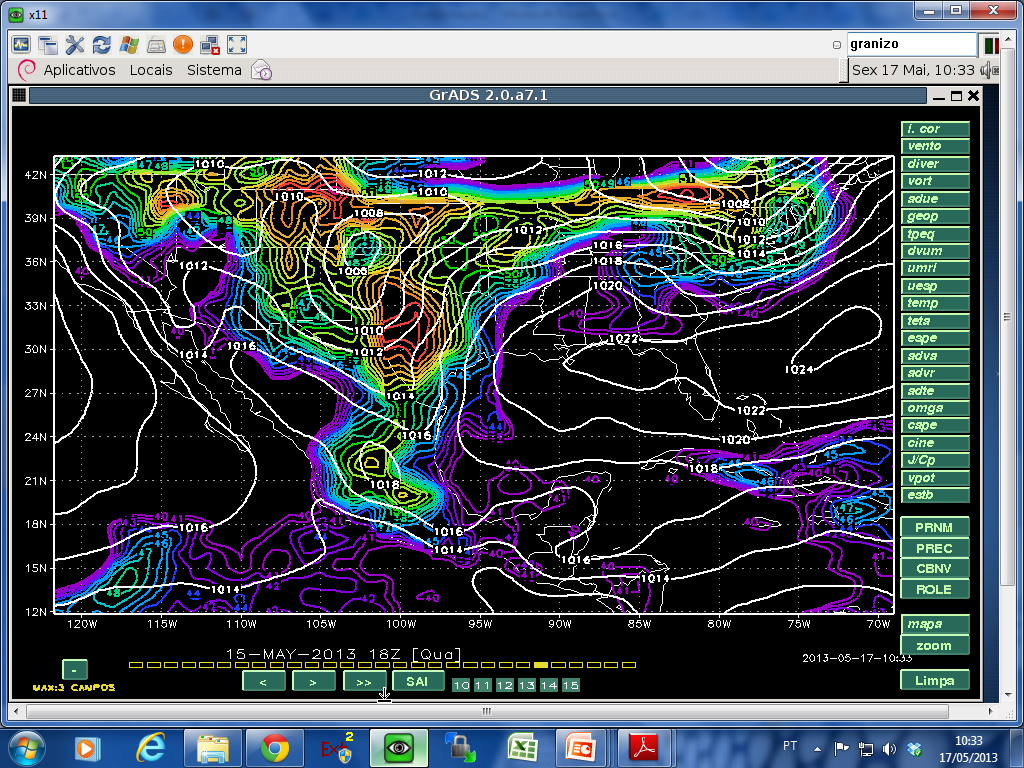 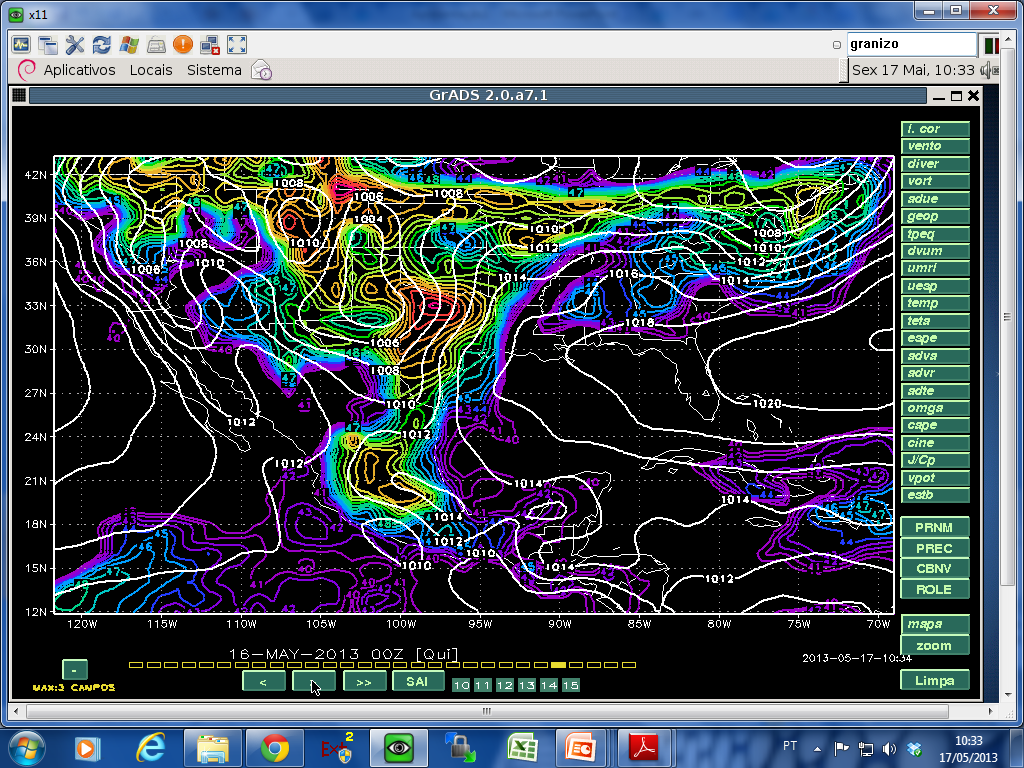 Imagens de satélite
http://www.ssec.wisc.edu/data/comp/wv/?C=M;O=D
Para baixar e animar imagens do INPE:
http://www.dca.iag.usp.br/www/material/ritaynoue/aca-0422/2013/2013_baixa_sat.sh
Análises
250hPa – Jatos e regiões de difluência
500hPa – Cavados e cristas
850hPa – confluência/convergência de umidade/JBN
PRNM – Altas Subtropicais (ASAS/ASPS)
Altas transientes
Baixas/cavados
Frentes
ZCIT
(Verão: ZCAS)
http://tempo.cptec.inpe.br/bol_tecnico.shtml